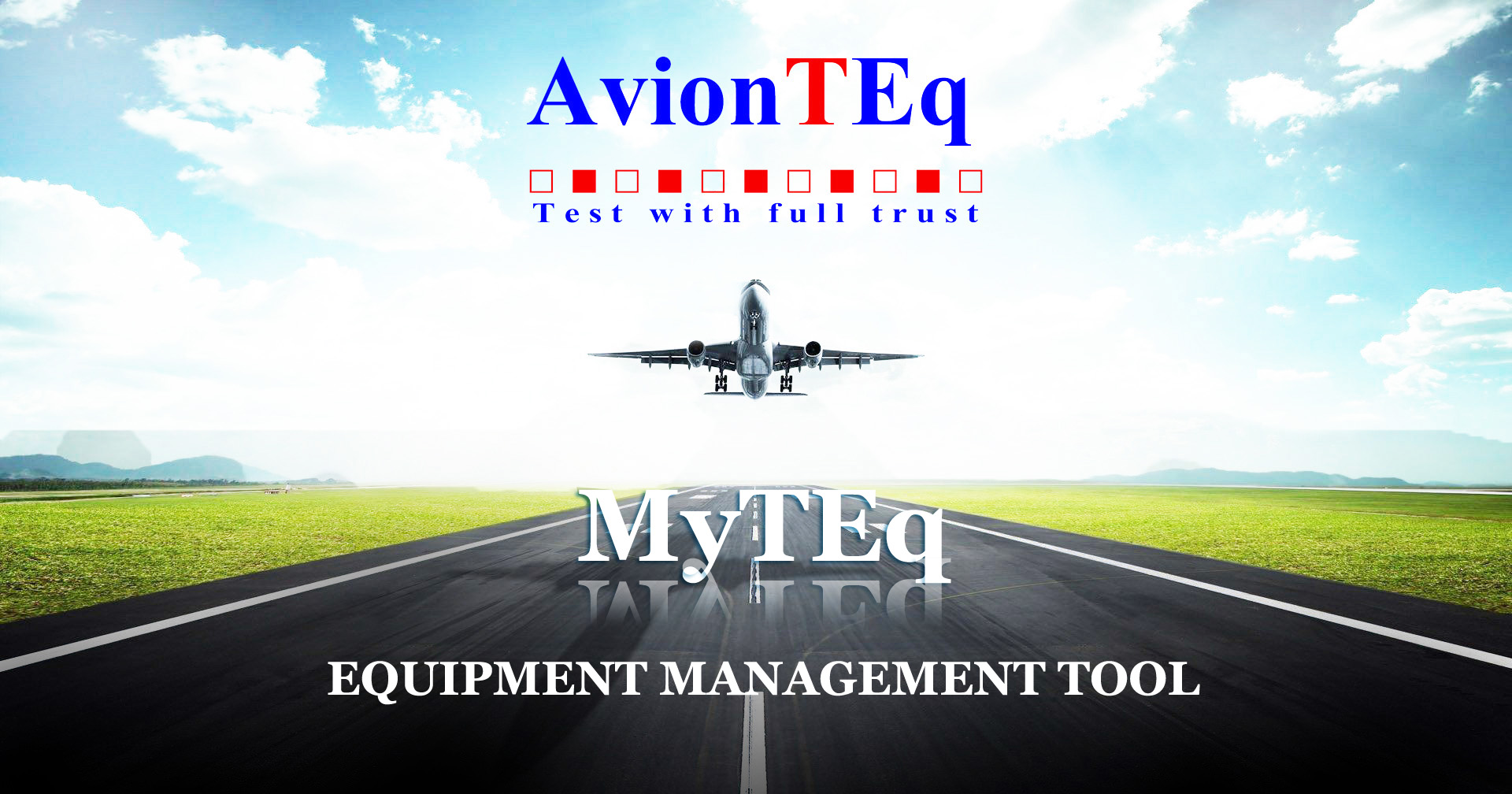 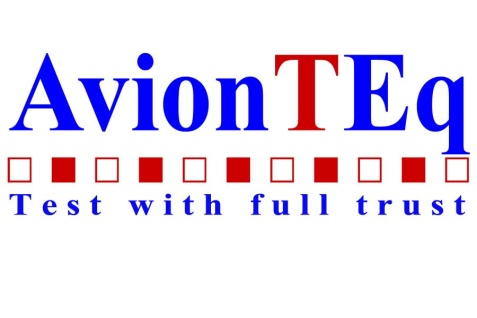 MyTEq  provides  organization and  answers
Equipment availability and location
Equipment calibration status
Calibration certificate
 …FAA is here!
 Calibration due date
Equipment manuals
 Job specific supporting documents
Pictures and notes
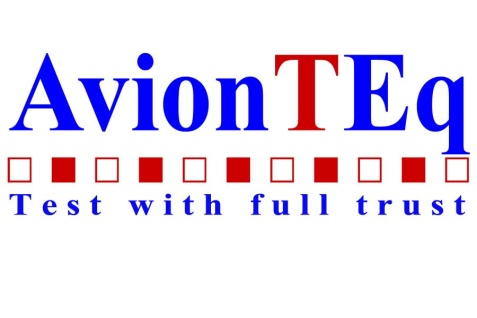 MyTEq Increases efficiency and performance
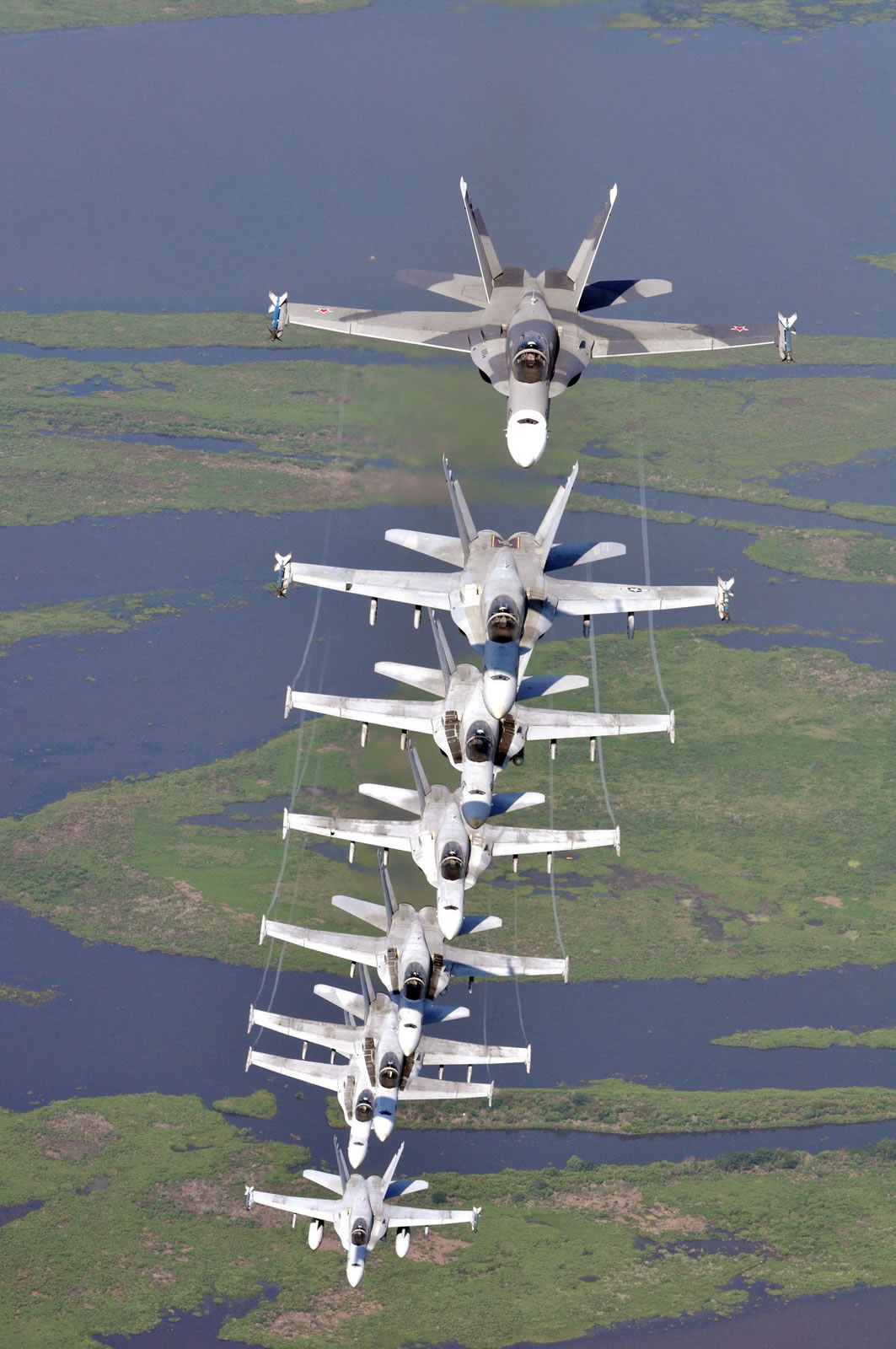 Available anywhere in the world. using a PC or smart phone
Better control and management of equipment and tools
Monitor, receive reminders and plan for calibration of equipment
Track the equipment, identify the person in charge and locate
Provide additional instruction, information and notes
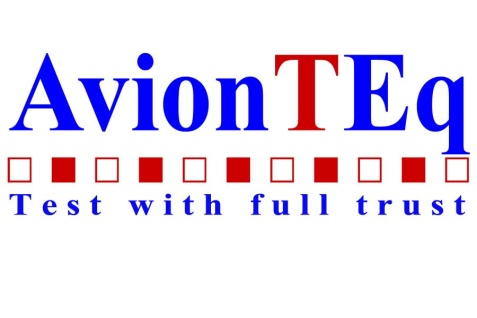 Ease of use. Global accessibility.
Easy-to-use interface that makes it simple to upload your equipment information

 MyTEq provides quick access to the following information from any location
Part Number 
Revision
Description 
Model Number
Alt Part Number
Modifications
Quantity
Asset Type
Condition
Serial Number
Asset ID
Location
Date Received
Person In Charge
PIC Contact No
Last Calib Date
Calib Due Date
Notes/Instructions
Manuals
Certificates
pictures
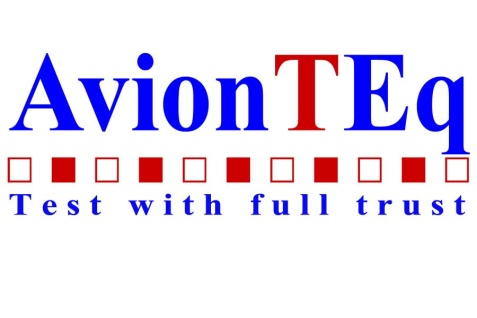 Picture This…
You can upload up to 3 pictures for each piece of equipment. 

Illustrate how the equipment should be set up
Show display readouts
Show buttons and switches
Show accessories, cables, etc
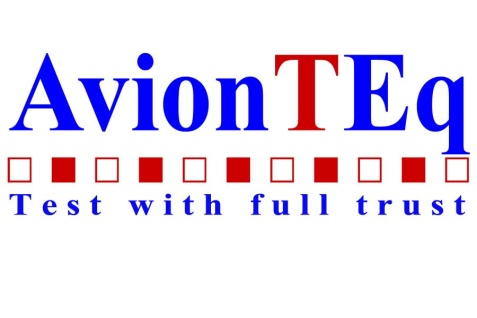 Manuals, Certificates and more
MyTEq allows you to upload and make accessible:
Specification sheets
Operations manual
Calibration certificates
 Reference material
Forms and any other helpful documents for operation of the equipment, and compliance with policies and regulations.
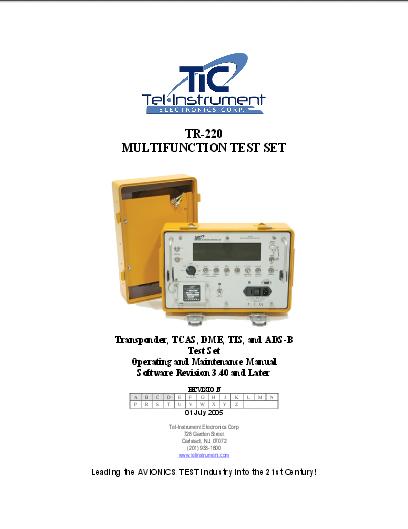 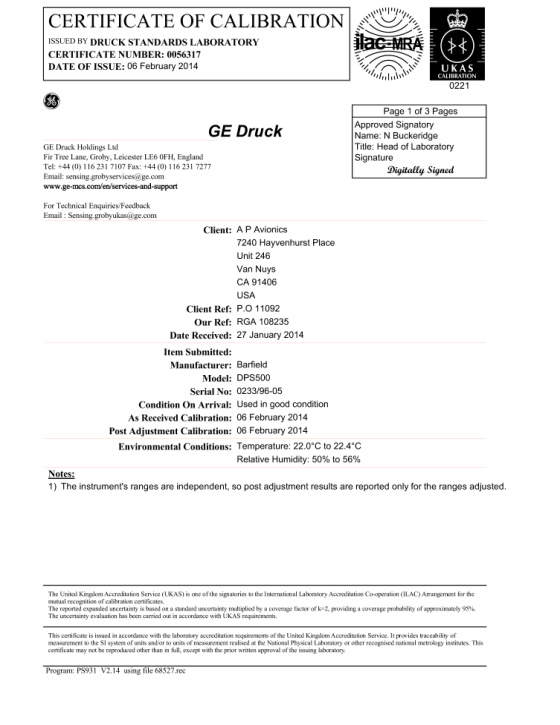 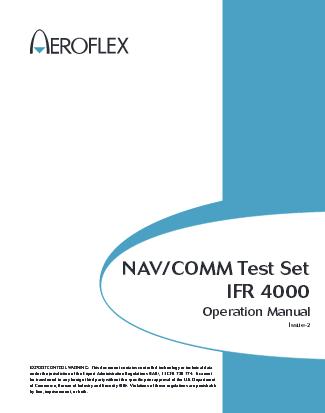 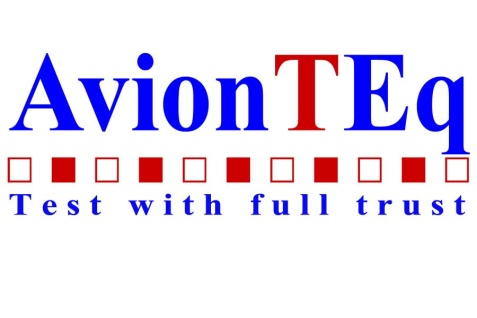 More to come
AvionTEq welcomes your feedback, comments and suggestions to help make MyTEq the most useful and user friendly tool of its kind. Some of the additional features we are working on include:
 MyTEq mobile app for iPhone, and Android smart phones.
Calibration lab management
Calibration / repair order processing
Reports and statistics
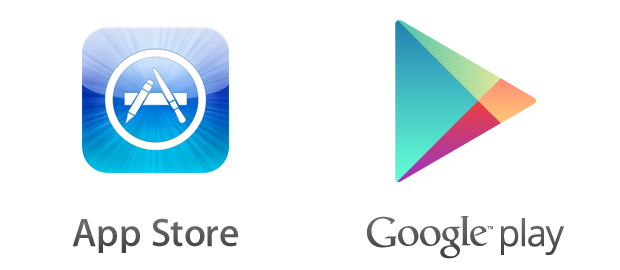 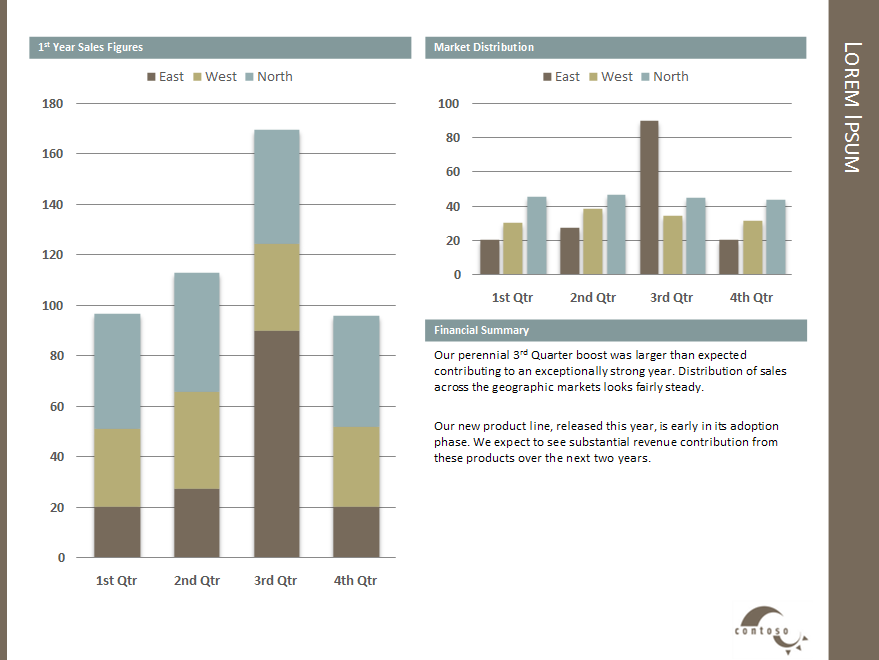 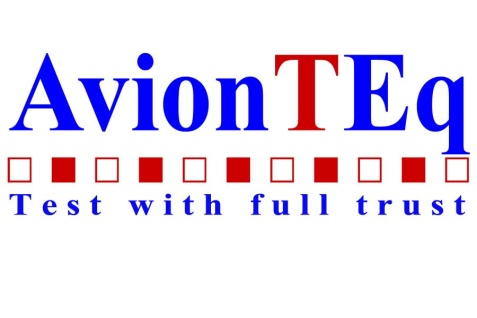 MyTEq advantage
Boost efficiency and productivity
 Improve quality control and compliance
 Lower the risk of mistakes
 Avoid costly delays and errors
 Increase your bottom line and your piece of mind
Sign up this week for FREE!